Phát biểu quy tắc nhân hai phân số?
2) Tính:
KIỂM TRA BÀI CŨ
KIỂM TRA BÀI CŨ
Ta có:
Vậy khi thực hiện phép chia phân số, ta có thể thay phép chia bằng phép nhân được không?
Khi thực hiện phép trừ, ta đã thay phép trừ bằng phép toán gì?
?1
Làm phép nhân:
Ta nói           là số nghịch đảo của –8, –8 cũng là 
số nghịch đảo của          ;  hai số –8 và         là 
hai số nghịch đảo của nhau .
Vậy, thế nào là
 hai số nghịch đảo 
của nhau?
?2
Cũng vậy, ta nói        là                           của       ,
là                            của        ; hai số       và      là hai số
…………………………..
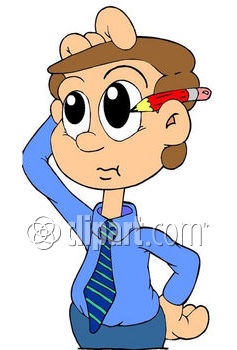 …………………………..
……………………………………..
số nghịch đảo
số nghịch đảo
nghịch đảo của nhau.
3
* Định nghĩa:
Hai số gọi là nghịch đảo của nhau nếu tích của chúng bằng 1.
Tìm số nghịch đảo của:
?3
- Số nghịch đảo của     là:
- Số nghịch đảo của      là:
- Số nghịch đảo của         là:
- Số nghịch đảo của       là:
Đáp án:
? Các số sau có là nghịch đảo của nhau không? Vì sao?
b)  2 và 0,5
và
a)
Bài tập: Tính và so sánh:
b)
a)
và
và
Ta có:
Ta có:
6
6
Vậy
Vậy
* Quy tắc:
Muốn chia một phân số hay một số nguyên cho một phân số, ta nhân số bị chia với số nghịch đảo của số chia.
(c ≠ 0)
Hoàn thành các phép tính sau:
?5
7
-7
2
4
2
4
3
1
-3
-3
-4
-16
15
2
8
5
Từ câu d, hãy cho biết để chia một phân số cho một số nguyên ta làm như thế nào?
Ta giữ nguyên tử của phân số và 
nhân mẫu với số nguyên.
* Nhận xét:
Muốn chia một phân số cho một số nguyên (khác 0), ta giữ nguyên tử  của phân số và nhân mẫu với số nguyên.
Làm phép tính:
?6
Đáp án
Vậy khi thực hiện phép chia phân số, ta có thể thay phép chia bằng phép nhân được không?
Số nghịch đảo của       là
Ba dạng của phép chia phân số:
Bài tập:
Điền đúng (Đ) hoặc sai (S) vào các ô trống sau:
S
a)
Đ
b)
c)
S
S
d)
BT84/43: Tính
Đáp án
Bài 87. 
    a) Tính giá trị của mỗi biểu thức sau:

    b) So sánh số chia với 1 trong mỗi trường hợp
    c) So sánh giá trị tìm được với số bị chia rồi rút ra kết luận.
Kết luận:
* Nếu chia 1 phân số cho 1, kết quả bằng chính phân số đó.
* Nếu chia 1 phân số cho 1 số nhỏ hơn 1, thì kết quả lớn hơn phân số bị chia.
* Nếu chia 1 phân số cho 1 số lớn hơn 1, thì kết quả là số nhỏ hơn phân số bị chia.
* Định nghĩa:
Hai số gọi là nghịch đảo của nhau nếu tích của chúng bằng 1.
* Quy tắc:
Muốn chia một phân số hay một số nguyên cho một phân số, ta nhân số bị chia với số nghịch đảo của số chia.
* Nhận xét:
Muốn chia một phân số cho một số nguyên (khác 0), ta giữ nguyên tử  của phân số và nhân mẫu với số nguyên.
- Định nghĩa số nghịch đảo
- Quy tắc chia hai phân số.
Học bài
- Nhận xét
- BT84 (a,b,c,d)/43.
BTVN
- BT 85, 86,  88 /43
Chuẩn bị trước các bài tập ở 
phần luyện tập
Chuẩn bị:
DẶN DÒ:
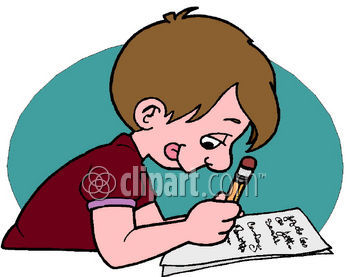 Hướng dẫn bài 88 - SGK
Chu vi hình chữ nhật: (dài+rộng) × 2
Biết diện tích, chiều dài => chiều rộng